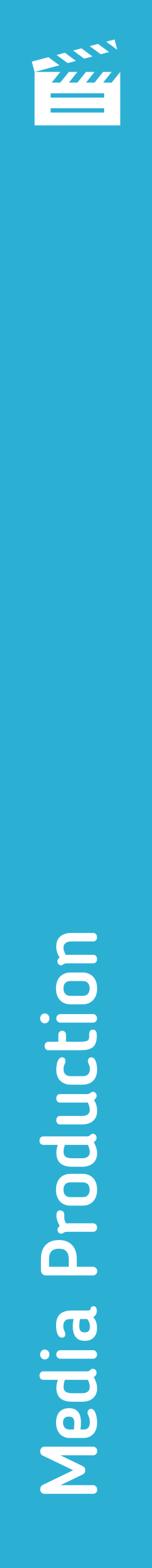 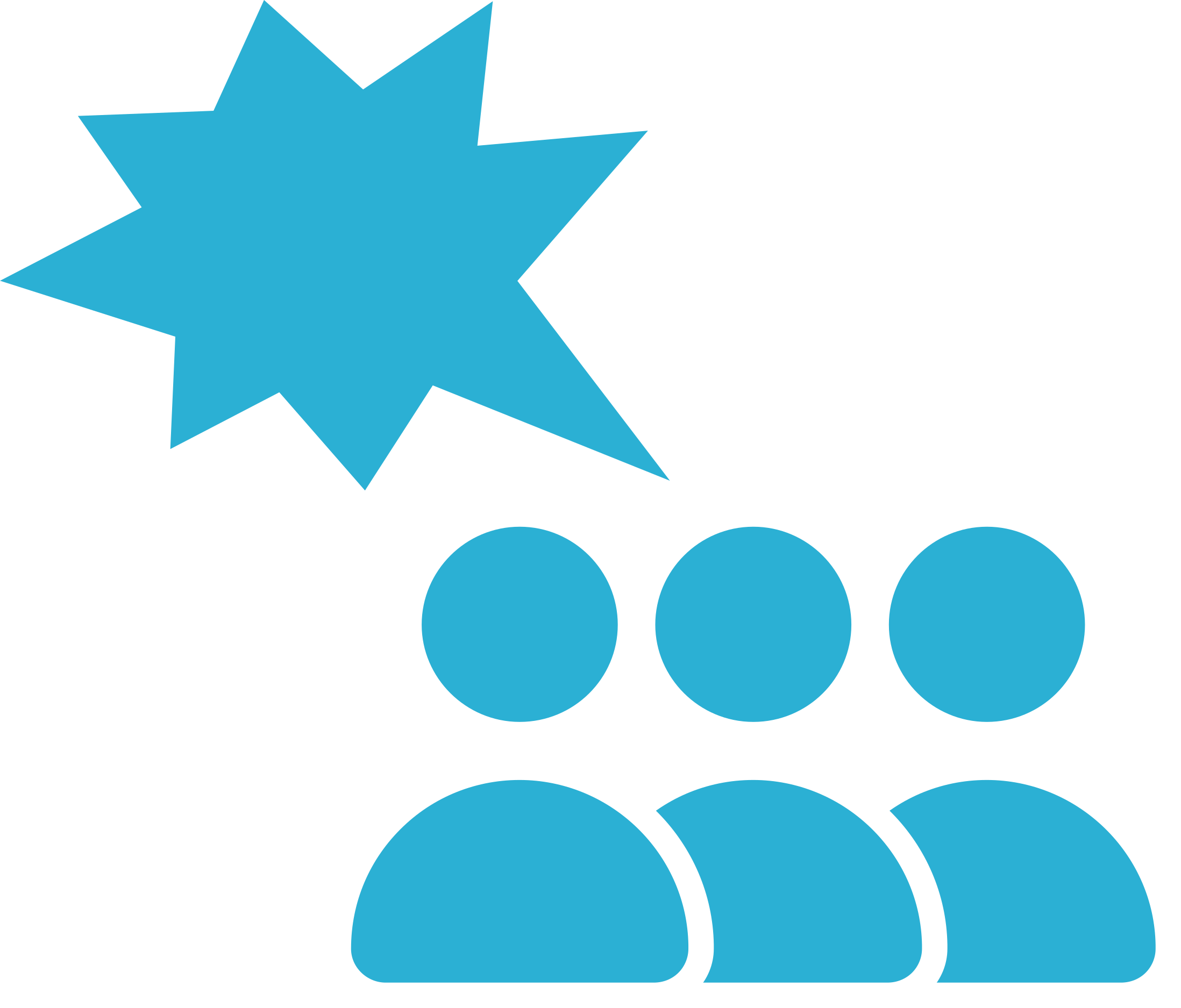 Bruger mit folk virkelig hadtale? > Medieproduktion  > At spotte had: byg en algoritme
At spotte had: byg en algoritme
Gå hjem med dig, ingen kan li' dig...
NEJ
Er dette hadtale?
JA
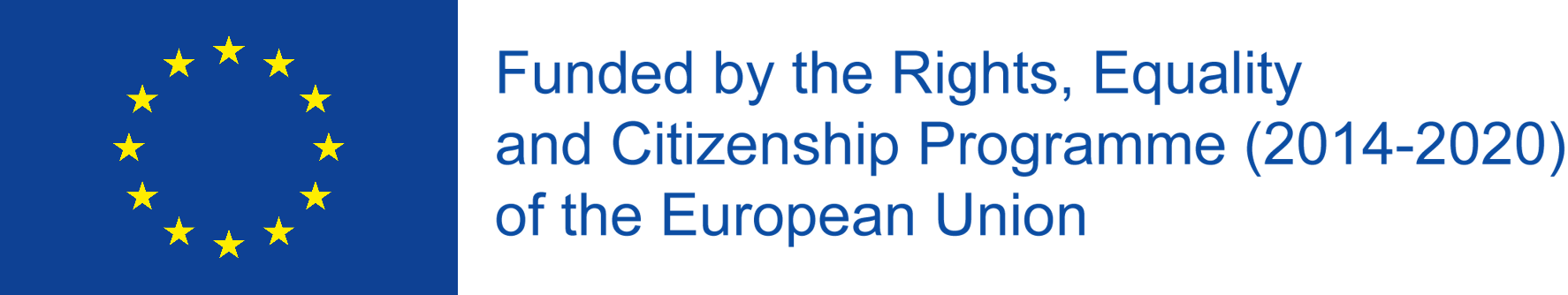 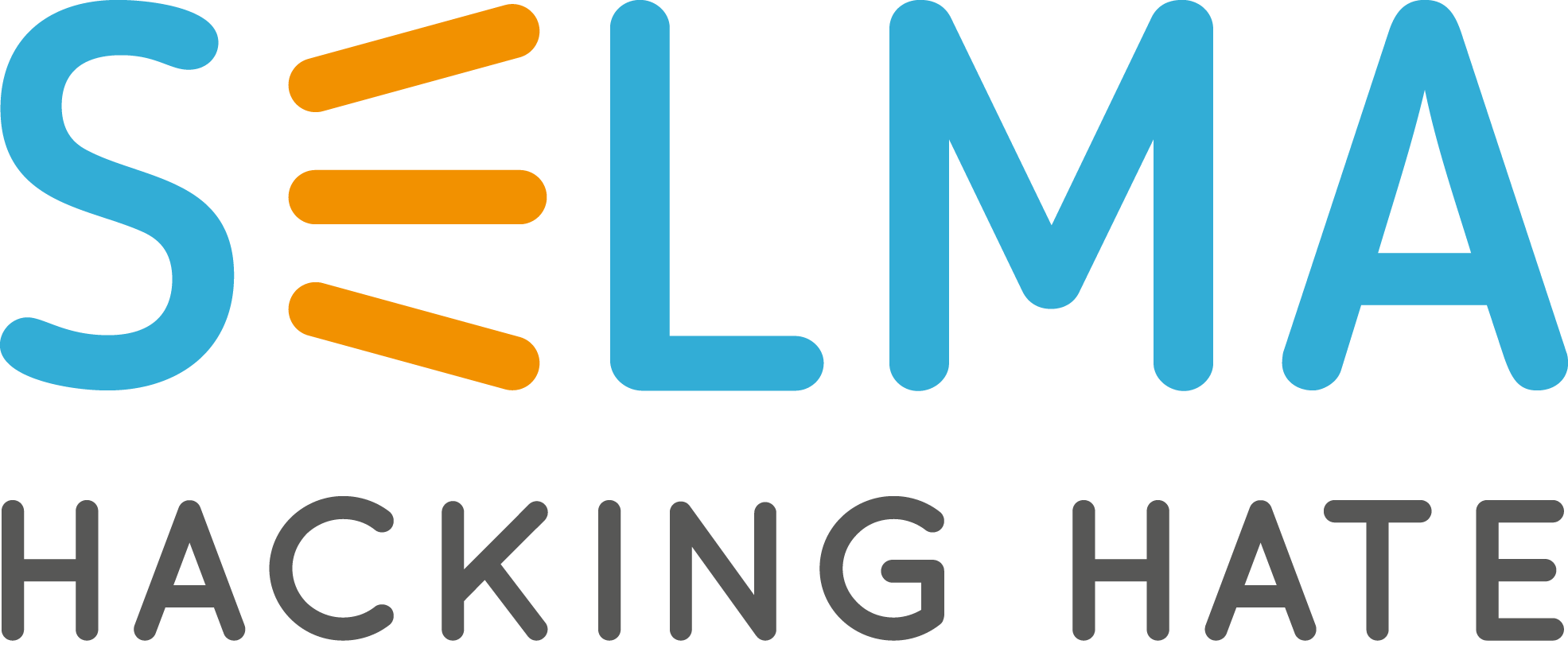 Husk lige...
Algoritme:
er en proces eller et sæt regler, der skal følges i en beregning eller andre problemløsningssituationer, især af en computer.
Hadefuld tale på nettet:
enhver form for online indhold, der er rettet mod en enkeltperson eller gruppe af personer baseret på en grundlæggende egenskab hos dem, i særdeleshed deres kønsidentitet, race eller etniske oprindelse, seksuelle orientering, religiøse tilhørsforhold eller tro, funktionsnedsættelse i den hensigt at sprede had, chikanere, true og fremprovokere voldshandlinger direkte eller indirekte mod de specifikke enkeltpersoner eller medlemmer af en gruppe inden for samfundene.
Hvad kendetegner en algoritme
Start/slut (input/output)
Proces eller trin i instruktioner
Betingelse eller spørgsmål
NEJ
JA
Eksempel på en simpel algoritme
SÅDAN SPILLER DU BILLEDLOTTERI
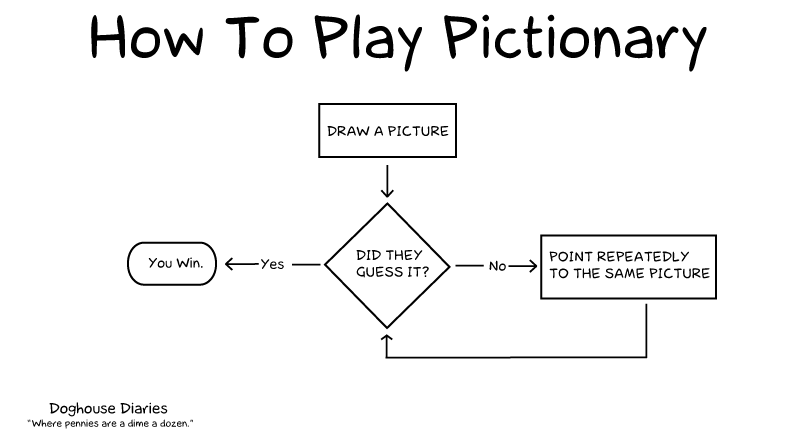 TEGN ET BILLEDE
PEG HELE TIDEN 
PÅ DET SAMME BILLEDE
GÆTTEDE DE DET?
Du vinder
Ja
Nej
Eksempel på en mere kompleks algoritme
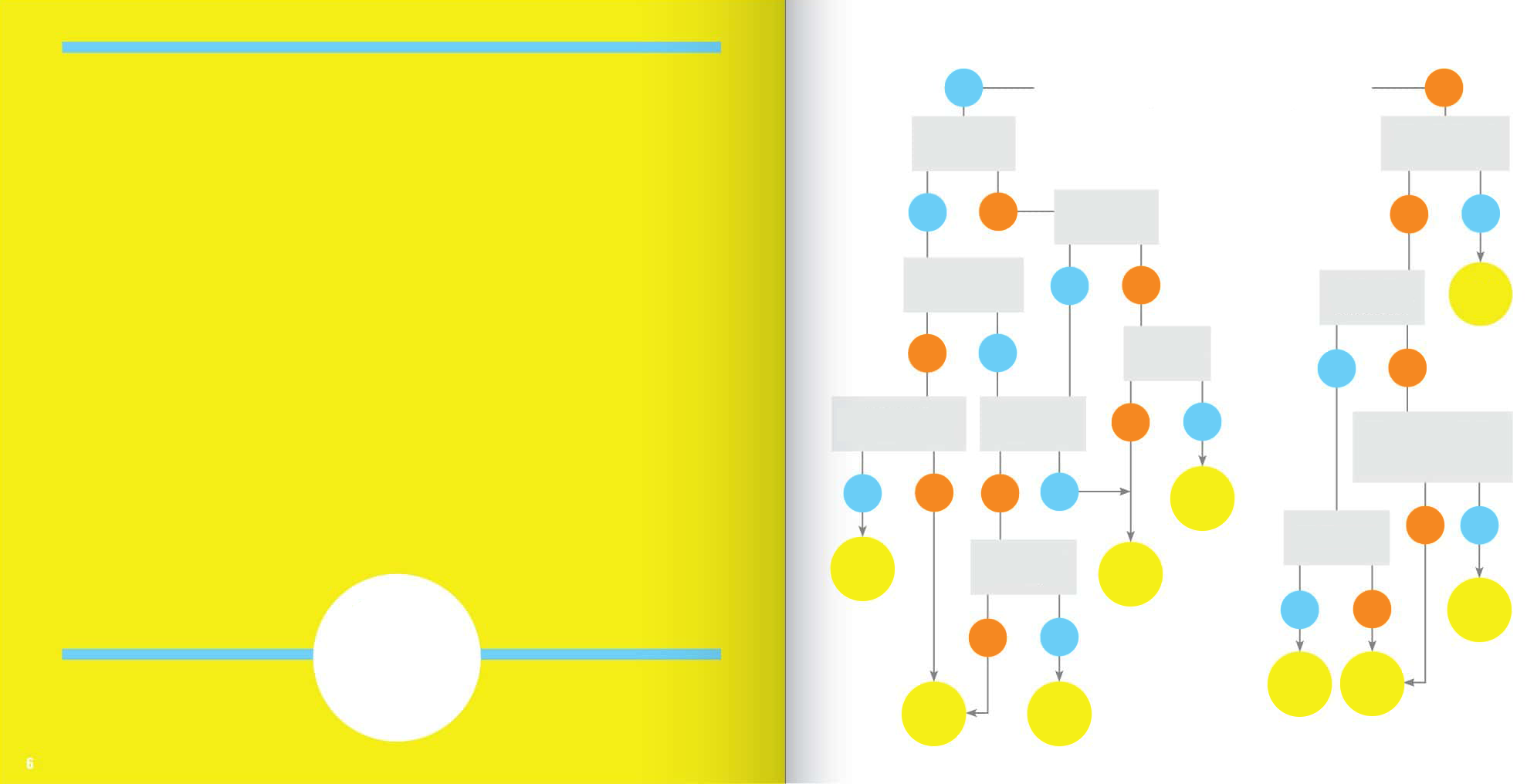 Så nogen dig?
NEJ
JA
Var det chefen/ en kæreste/forælder?
Er den klæbrig?
JEG TABTE MAD PÅ GULVET
Er det et råt stykke kød?
JA
NEJ
NEJ
JA
Er det en emausaurus?
Kostede den mange penge?
NEJ
JA
Spis det.
Er du 
en puma?
NEJ
JA
JA
NEJ
Har katten 
slikket på det?
Er du en megalosaurus?
NEJ
JA
Kan du skære den del af, der har rørt ved gulvet?
Lad være med at spise det.
NEJ
NEJ
JA
JA
NEJ
JA
Er det bacon?
Lad være med at spise det.
Er din kat rask?
Spis det.
Din afgørelse.
Kan  
jeg spise det?
JA
NEJ
NEJ
JA
Lad være med at spise det.
Spis det.
Din afgørelse.
Spis det.
http://welldonestuff.com/inconsequential-dilemmas-funny-flow-charts
Eksempler på hadefulde udtalelser
Du er her, men du kan ikke engang tale vores *%$@£!^! sprog, tag dig nu sammen
Hold dig TIL DINE EGNE
~%$£*- jeg vil @$%£& dig i småstykker.
HVORFOR KOMMER XENOVIANERE ALTID TIL VORES LAND - %$£*&@~£ TAG HJEM!
Hvis der er EN TIL situation med xenovianere, der begår terror, så er det på tide, at alarianere begynder at slå xenovianere ihjel i gaderne! Allesammen.
De her folk er KRYB! Skyd dem allesammen her og nu.
#ikkefornoget, men en xenovianer er ikke et menneske, det er et dyr.
Alle kvinder er ludere.
At vågne op og huske at du er en xenovianer må være en *%$@£!^! dårlig start på dagen.
Kvinder fortjener at få igen med samme mønt som andre.
Din udfordring
Skriv en algoritme der kan identificere hadtale gennem en række tests. Algoritmens formål er at fastlægge, om en udtalelse er eller ikke er hadtale. 
For eksempel: indeholder udtalelsen dårligt sprog?
Du bør teste din algoritme med de givne eksempler på hadefulde udtalelser for at sikre, at den virker.
Når du har færdiggjort og testet dine udtalelser, får du et andet sæt udtalelser for at tjekke, hvor effektiv din algoritme er.
Eksempler på hadefulde udtalelser 2
Ingen jobs, ingen fremtid, intet %$£*&@~£ håb #BlameXenovians
Åh du skønne xenovianer, jeg glæder mig til at fjerne dit hoved fra din krop! 
~%$£ dig, ~%$£ dem, ~%$£ alle.
Jeg synes at xenovianere har lige så meget ret til at være her som mennesker #kunforsjov
Hvornår vil I xenovianere kravle tilbage under den klamme sten I er kommet frem fra?
De her folk er KRYB!       allesammen.
Alle xenovianere er %$£*&@~£ 
Du og din slags er allesammen en bunke &$!^*-&$%@!
Xenovianere er hunde! Det her er hvad jeg gør ved hunde:burn-them-all.gif
Meme – den bedste xenovianer er en død xenovianer.
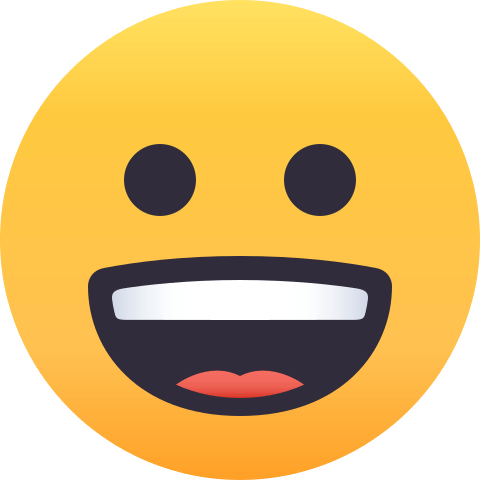 DEN BEDSTE XENOVIANER






ER EN DØD XENOVIANER
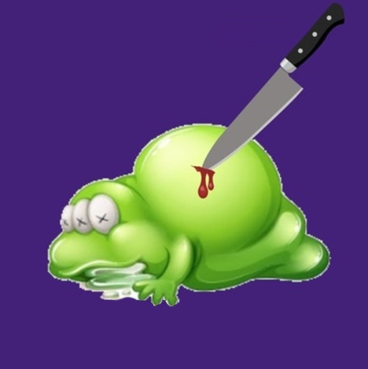 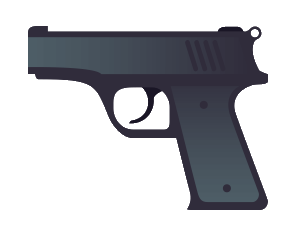 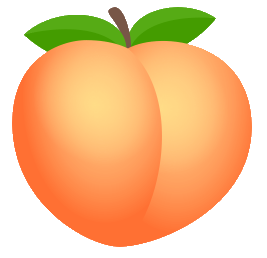 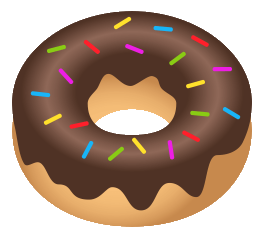 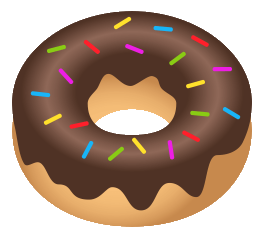 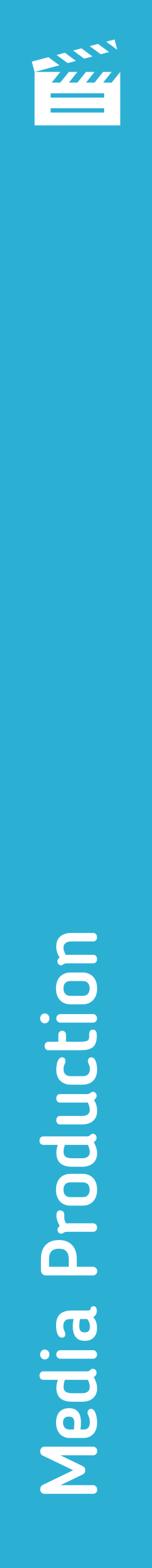 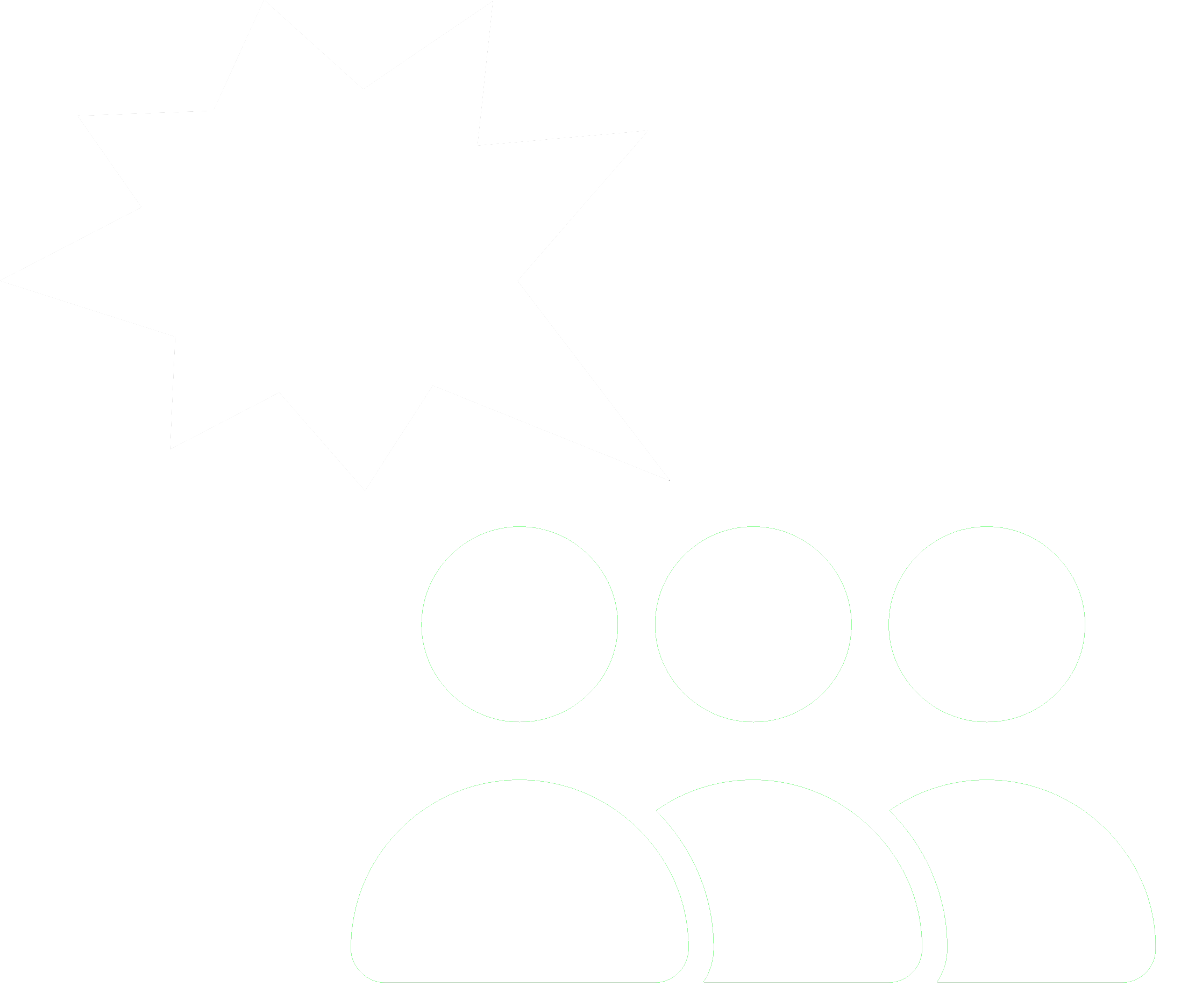 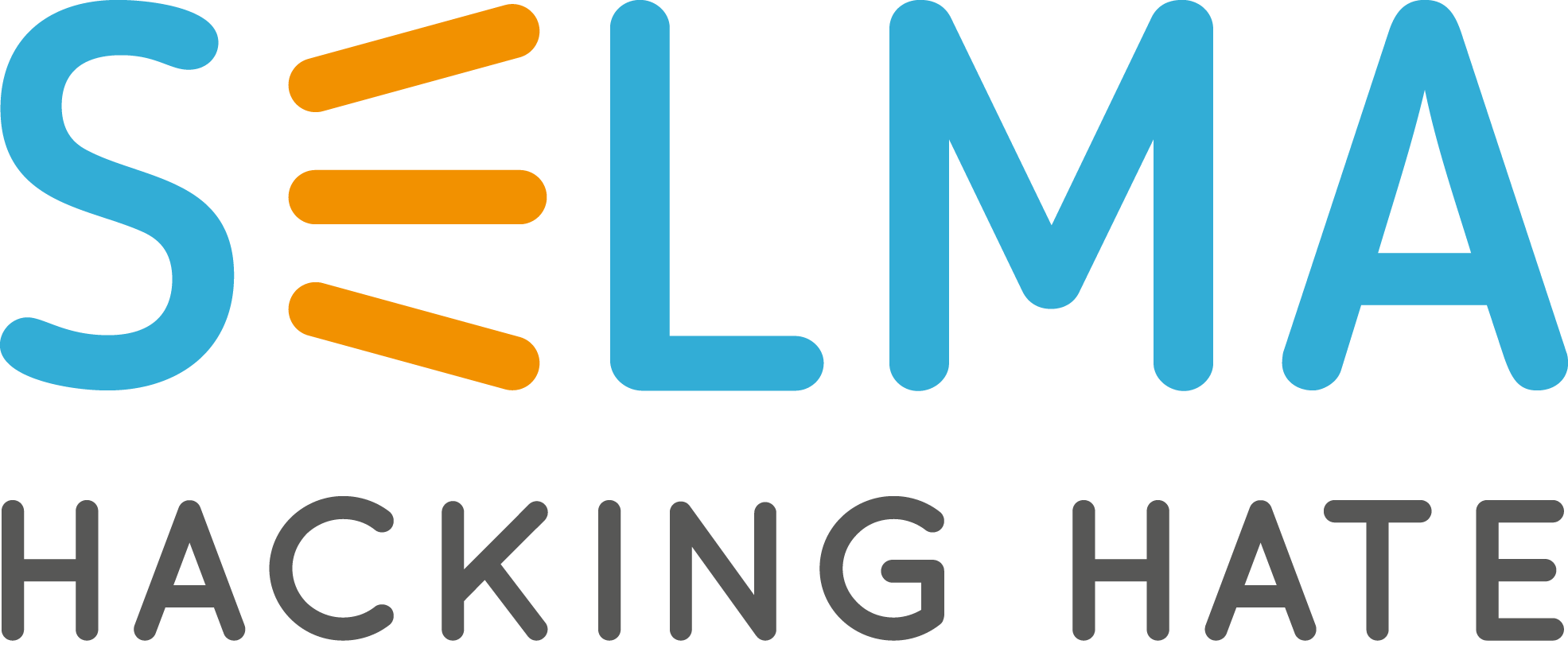 www.hackinghate.eu
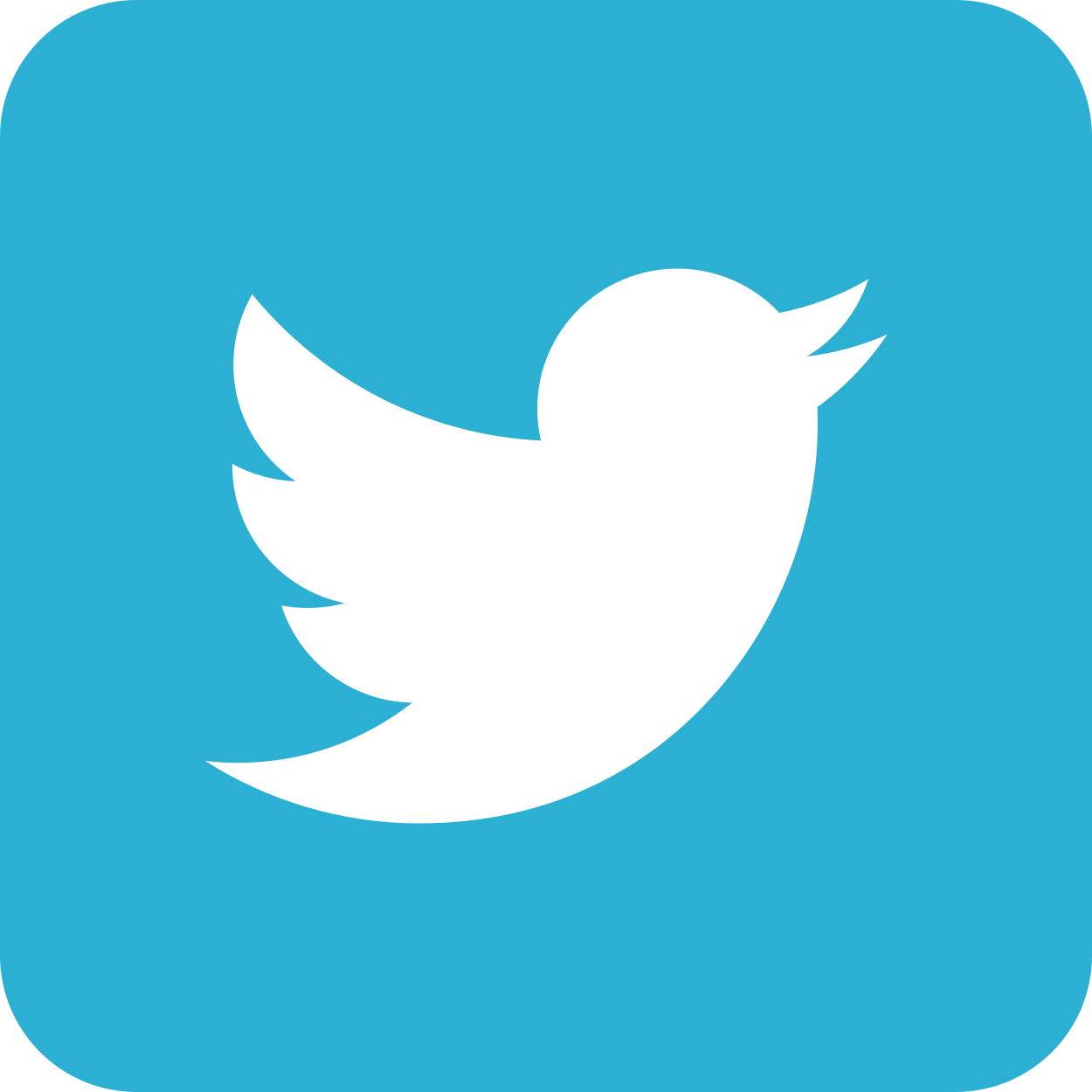 #SELMA_eu
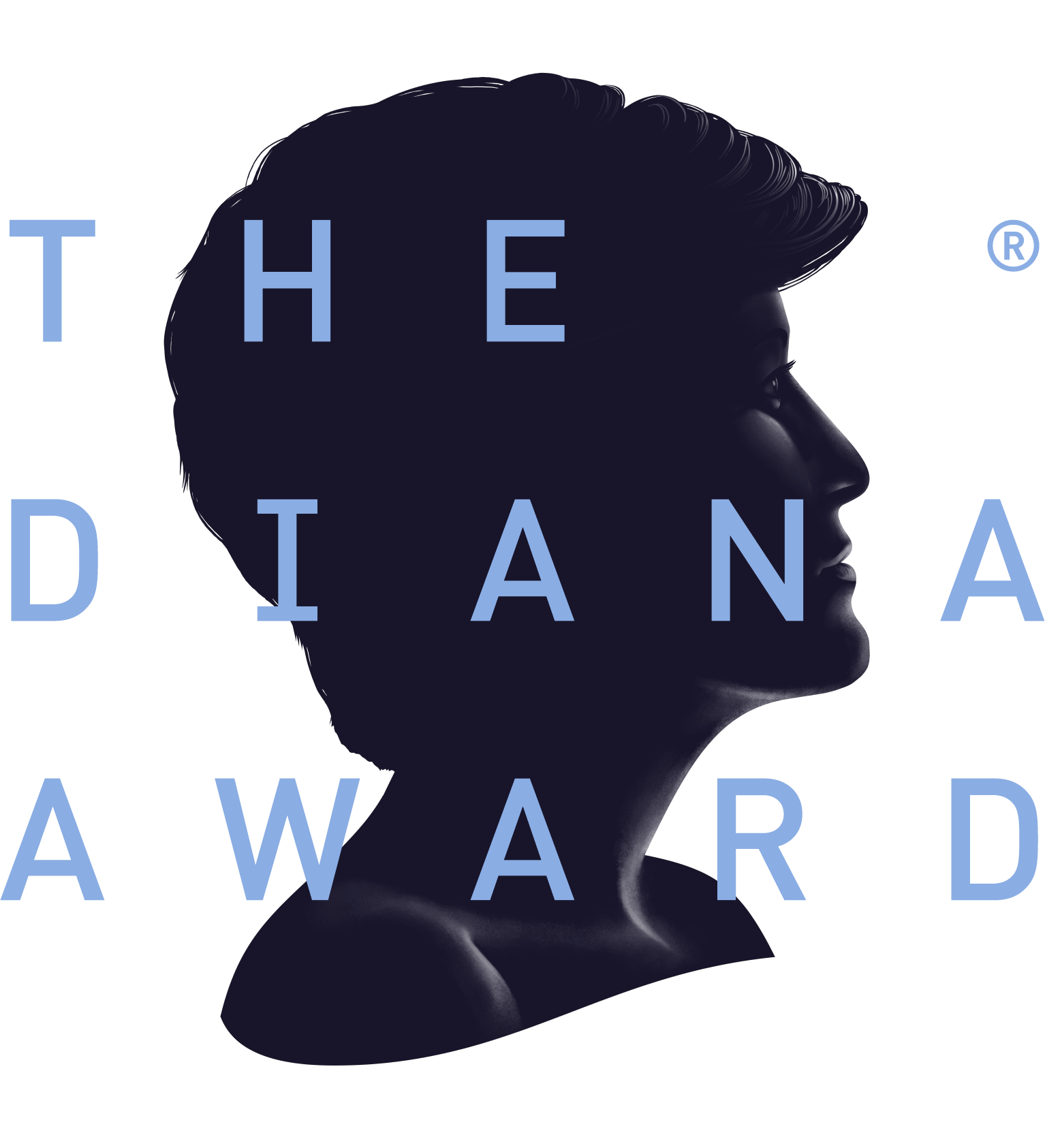 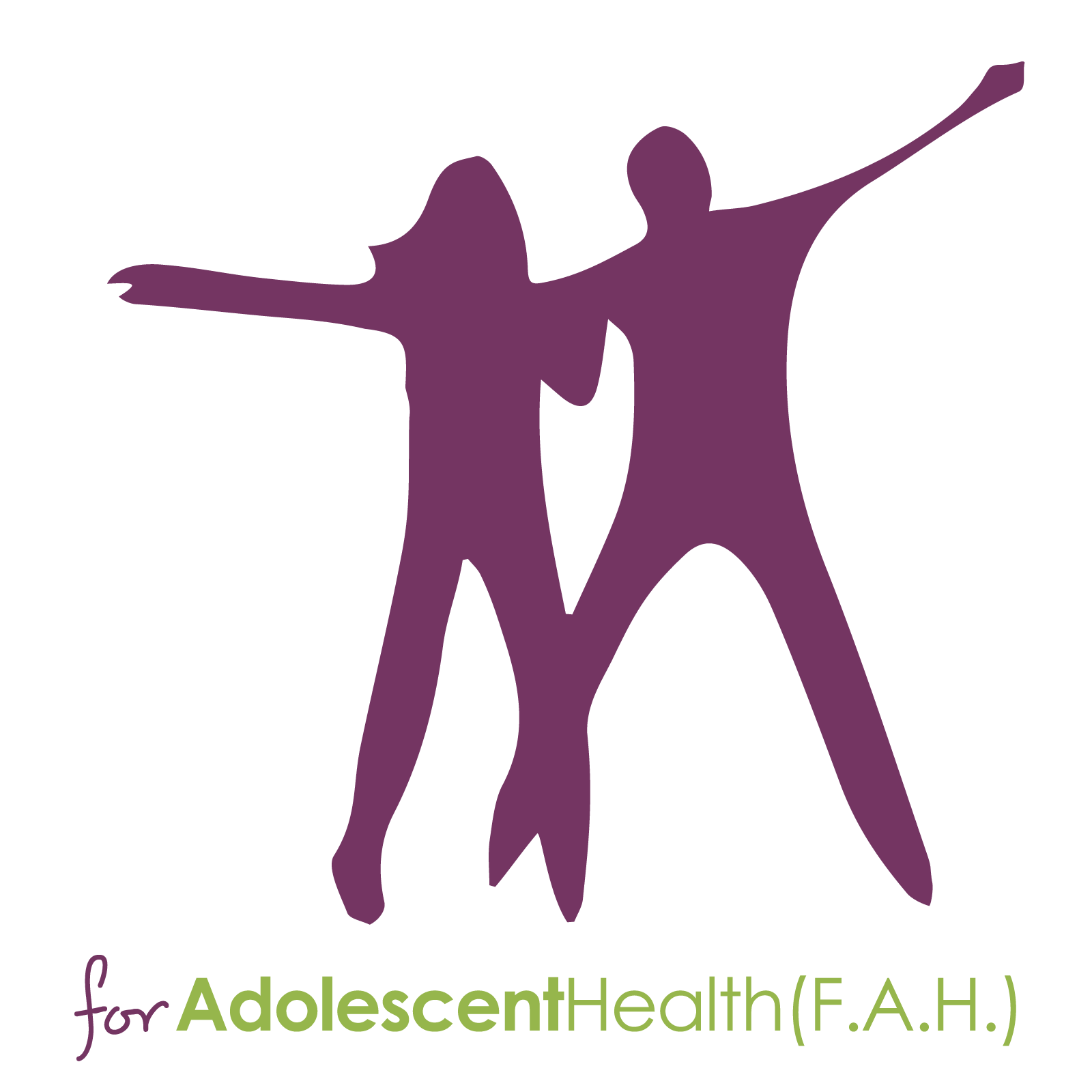 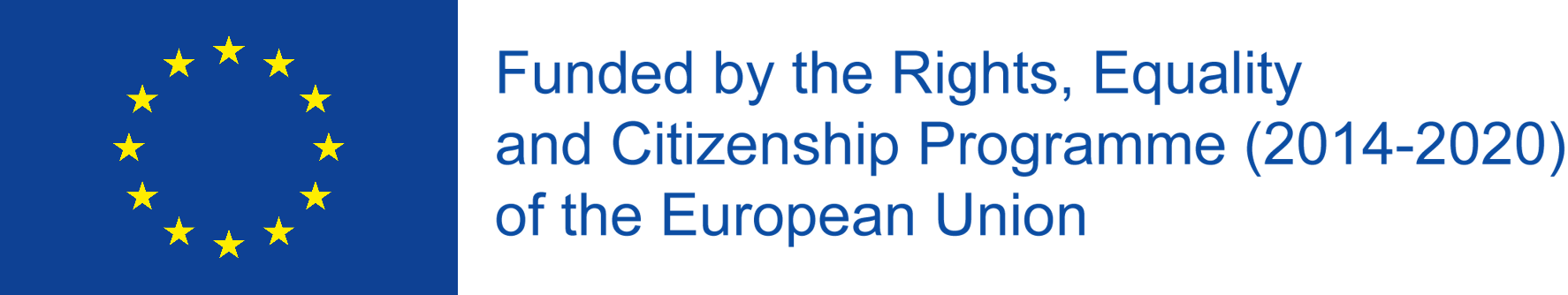 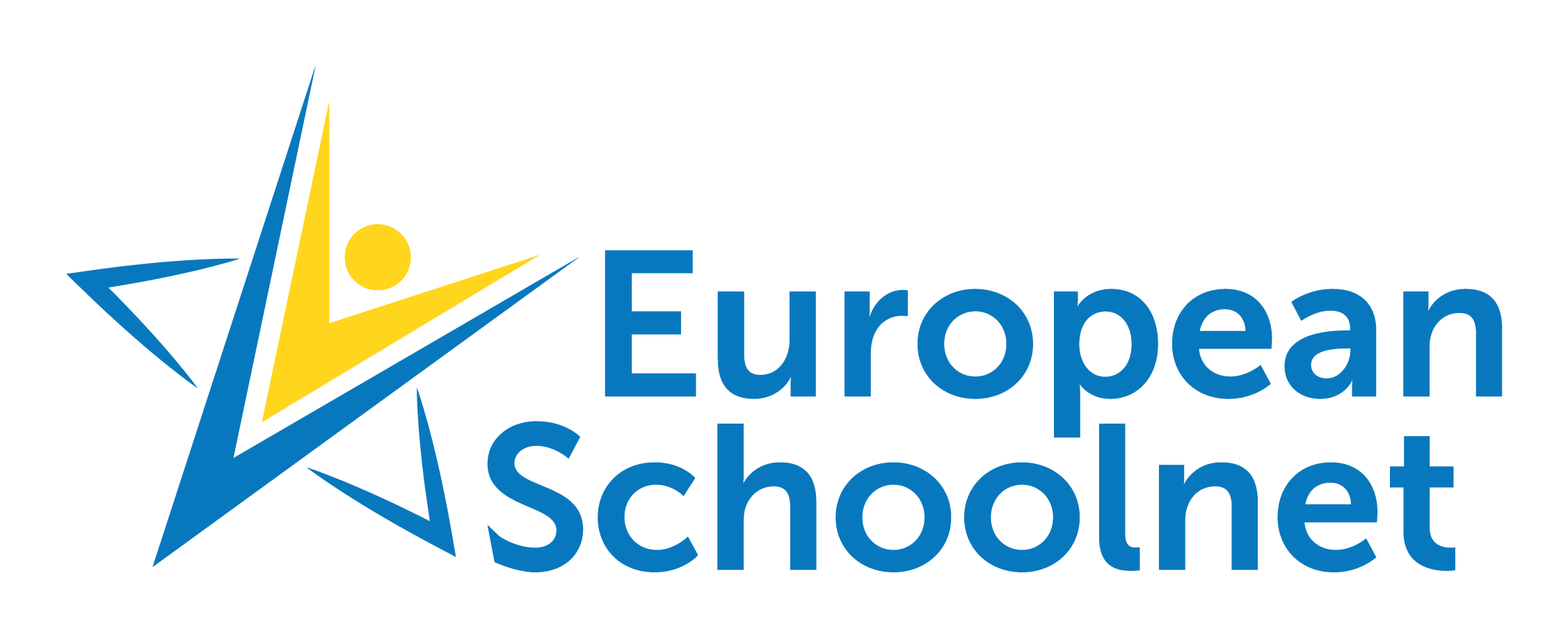 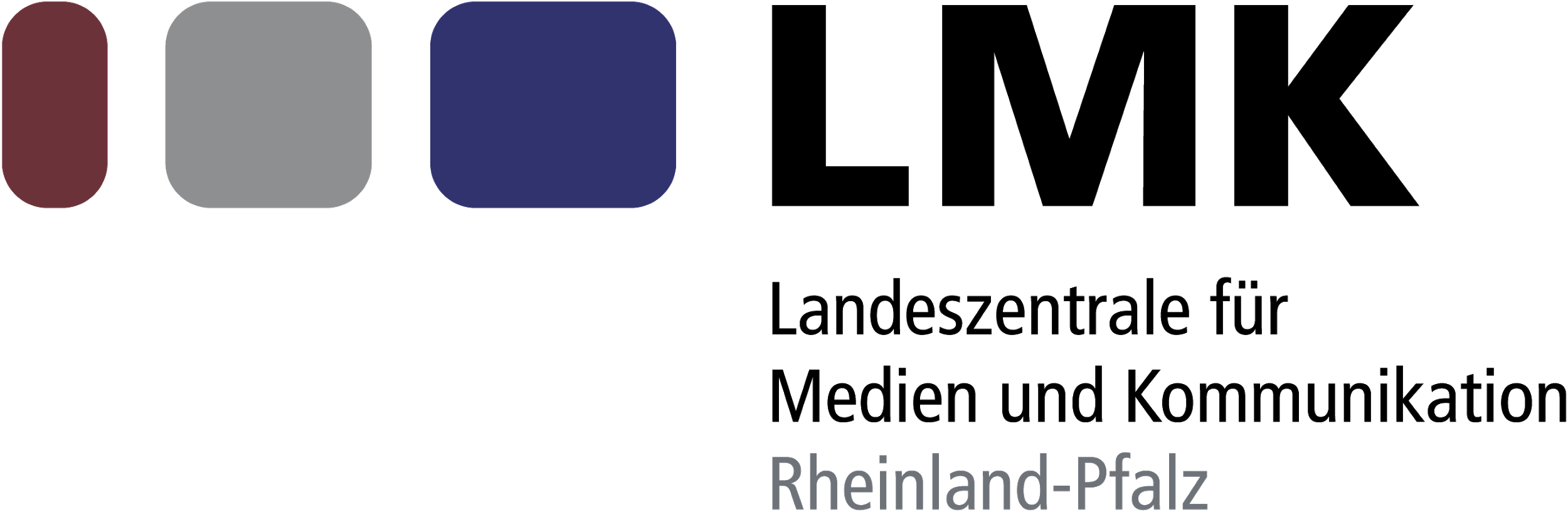 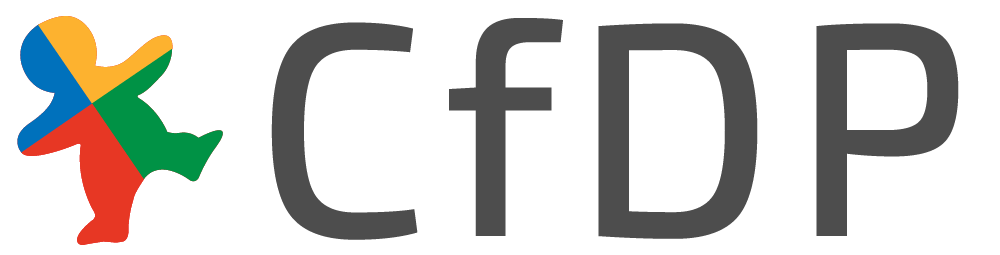 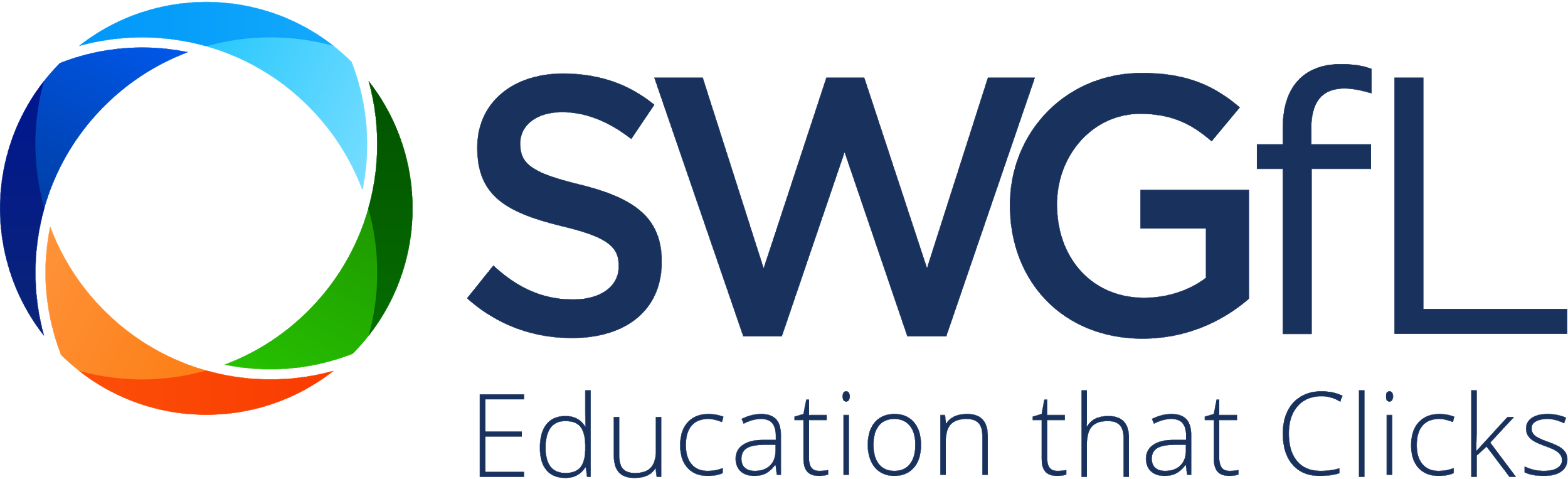